Problémy klasické fyziky vedoucí ke vzniku speciální teorie relativity
Marek Vronka
8.1.2009
Obsah
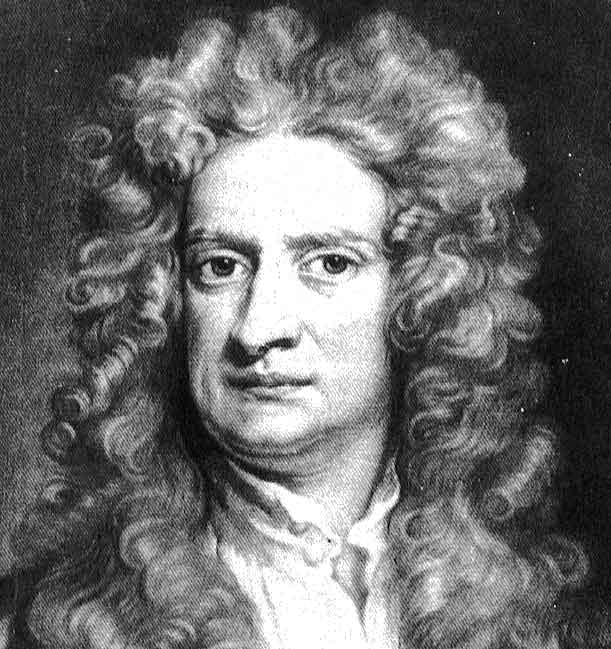 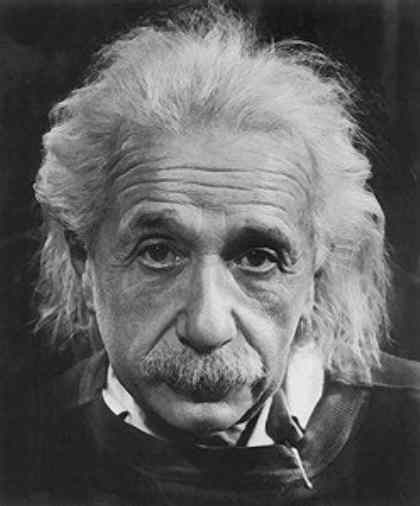 Úvod
Galileiho princip relativity a jeho transformace
Vlnová podstata světla
Problém éteru
Michelsonův pokus a jeho důsledky
Aberace světla
 Základy speciální teorie relativity
Shrnutí
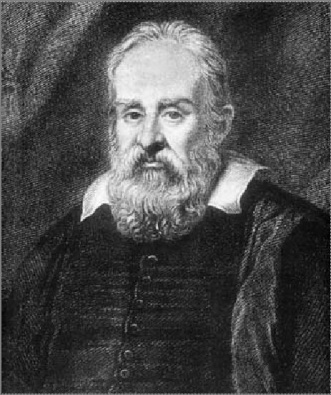 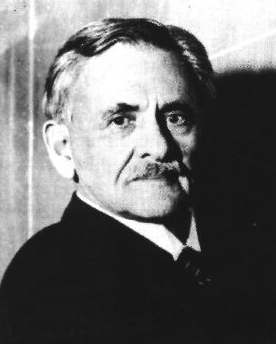 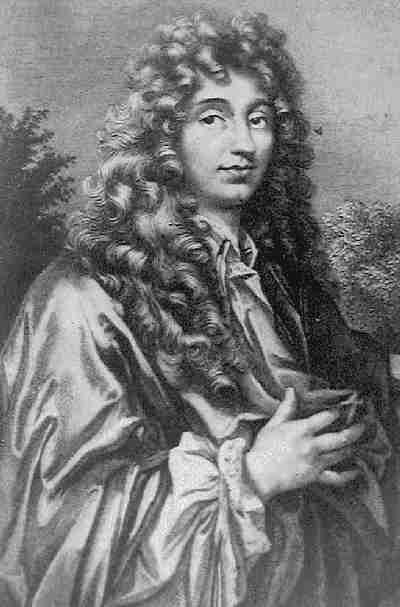 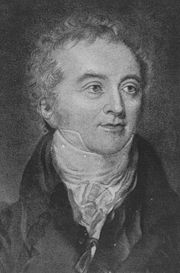 Úvod
Podle aristotelovské fyziky je přirozeným stavem všech věcí na Zemi klid, nehybnost.

Až Galilei na počátku 17. století vyslovil názor, že 
     každý nebržděný rovnoměrný přímočarý pohyb 
	je stejně trvalý a tedy přirozený jako klid.
 
Během následujících tří set let se stalo
	samozřejmým, že klid nebo pohyb nějaké věci
 	existuje pouze relativně vůči něčemu jinému.
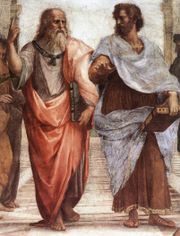 Galileiho princip relativity
Můžeme ho vyslovit takto: Zákony mechanického pohybu jsou stejné, ať tento pohyb pozorujeme z kterékoliv inerciální vztažné soustavy.


Galileo předpokádá:
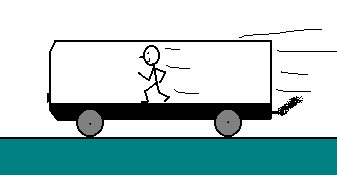 Čas je absolutní veličina
Prostor je také absolutní
Galileova transformace
Určují vztahy mezi soustavami.
x´= x-vt
y´= y
z´= z
t´= t
x  = x´+vt´
y = y´
z = z´
t = t´
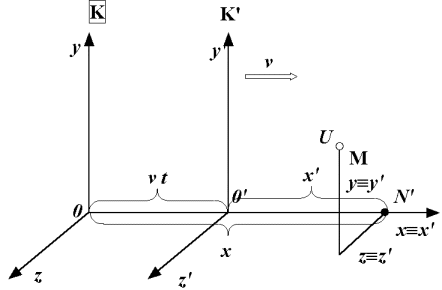 Vlnová podstata světla
Počátkem 19. stol. byla T. Youngem prokázána vlnová podstata světla.
Provedl slavný dvouštěrbinový pokus, když nechal procházet svazek světla dvěma rovnoběžnými štěrbinami za které umístil stínítko.
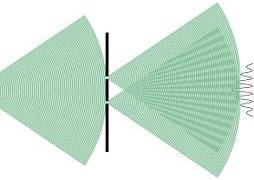 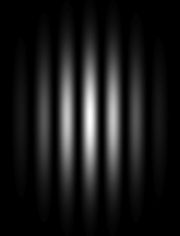 Éter
Všechna vlnění, která byla do té doby známá, jsou spojená s nějakým hmotným „nosným prostředím“.

Nosné prostředí fyzikové označili jako éter.

Fyzikové se domnívali, že celý vesmír je zaplněn tímto zvláštním nehmotným prostředím.

Otázka: pohybuje se éter kolem nás?

Můžeme měřit rychlost éteru prostě tak, že bychom měřili rychlost světla vůči němu v různých směrech.
Michelsonův pokus (1)
Chtěl dokáza existenci éteru jaku absolutního prostoru.

První sérii pokusů provedl Michelson v roce 1881.

Zpočátku se potýkal s problémem deformace.

Přesvědčivá byla až druhá série pokusů, kterou provedl se spolupracovníkem Morleym  v roce 1887.

Deska plavala v nádobě se rtutí, 
	a dala se proto snadno a bez 
	deformací otáčet.
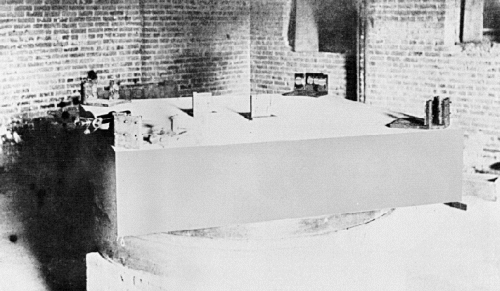 Michelsonův pokus (2)
Michelsonův interferometr:
P : zdroj paprsků
Z1,Z2 : zrcadla
D : dalekohled
k1 : kompenzační deska
d : polopropustná deska
Důsledky pokusu
Země se vůči éteru nepohybuje.

Země není ve vesmíru význačná, takže stojí-li éter vůči Zemi, pak zřejmě stojí i vůči jiným nebeským tělesům.

To bylo nepřímo potvrzeno opakováním pokusu o půl roku později.

Někteří fyzikové si to vysvětlovali tím, že éter je v blízkosti Země strhován jejím pohybem.
Aberace světla
Jako aberace světla se označuje odchýlení světelného paprsku přicházejícího od pozorovaného tělesa
v : rychlost země
c :  rychlost světla přicházejícího z hvězdy
Základy speciální teorie relativity
V roce 1905 Einstein formuluje základy speciální teorie relativity.
Založena na dvou postulátech:


Důsledky plynoucí z postulátů:
Speciální princip relativity
Princip konstantní rychlosti světla
Relativnost součastnosti
Diletace času
Kontrakce délek
Skládání rychlostí
Relativistický vzorec pro hmotnost
Vzorec pro energii
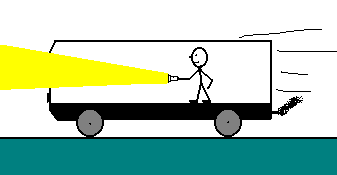 Shrnutí
Galileiho princip relativity a jeho transformace

Vlnová podstata světla

Problém éteru

Michelsonův pokus a jeho důsledky
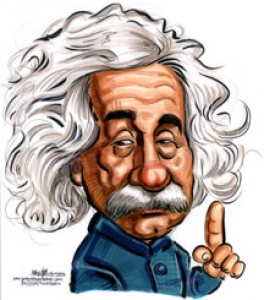 Zdroje
Deset kapitol ze specilní teorie relativity, K. Bartuška, 1980

Encyklopedie fyziky, M. Macháček, 1994

http://cs.wikipedia.org/

http://www.youtube.com/
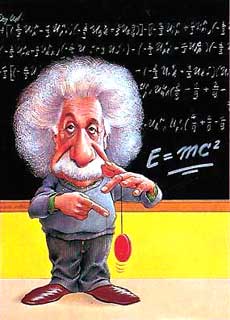 Děkuji za pozornost